International statistics: beyond the simple collation of national official statistics
Martine Durand and Angela Me 
Chairs CCSA
The statistical role of ISSA
Mandated by ISSA governing bodies (national authorities, some of them do not include representatives from NSSs)
Define what and how 
Define the allocation of resources
ISSA respond to their national authorities users who require
Comparability
Quality
Coverage
Relevance
ISSAs follow the same criteria as NSOs
Strong ethical guidelines (Fundamental Principles of Official statistics; Principles for International Statistics; Codes of Practice)
Quality assurance frameworks (comparability, timeliness, relevance, transparency, accuracy, ..)
Management of non-response and imputation when feasible and needed
Use non-official sources when official sources do not exist
Use cost-effective methods and methods that fit the purpose
Main value-added of ISSAs
Measuring transnational and global phenomena that no single country alone can describe
Trade
Environment 
Migration
Transnational organized crime
Provide comparable statistics for regional and international policy making and for national stakeholders (government, private sector, civil society) to benchmark national performance
Technical Assistance
Examples of value added in measuring transnational AND GLOBAL phenomena
Decoding global value chains
What do  US bilateral trade deficits look like in value added terms?   
Trade balance, 2014 USD billions
What is the US content of  manufacturing imports from NAFTA?
As %  of gross imports
USD millions
In million USD
Source OECD-WTO TiVA
Measuring environmental footprints
Source OECD  inter-country input-output database
How many Romanian trafficking in persons victims were detected 2010-2014?
Romanian victims of trafficking in persons detected in and outside Romania, 2010-2014
Source: UNODC GLOTIP 2014 & 2016
Examples of value added in providing Internationally comparable data
Where have income inequalities increased most over the past 30 years?
Change in Gini coefficient
Source: OECD Income Distribution Database
Most international statistics are in line with national statistics but sometimes national statistics are not in line with international standards so ISSAs need to adjust national statistics for the purpose of international comparison
Example of adjustment: 

Application of the International Classification of Crime for Statistical Purposes (ICCS) – approved by the UN Statistical Commission and UN Commission on Crime and Criminal Justice
Homicide Counts in the USA – 1990 to 2016
Homicide Counts in India – 1990 to 2016
Example of adjustment:
To provide a more coherent view of bilateral trade
International statistics: a partnership with an accountability framework
Fundamental Principles of Official Statistics
Principles for International Statistics as accountability framework for ISSAs
From …
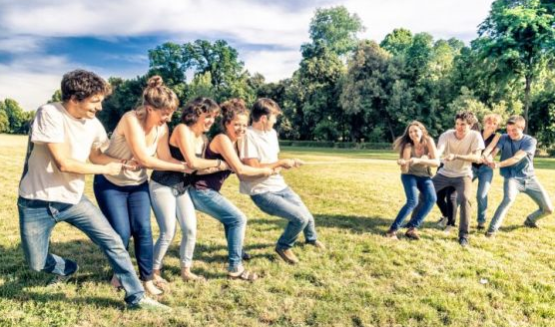 To …
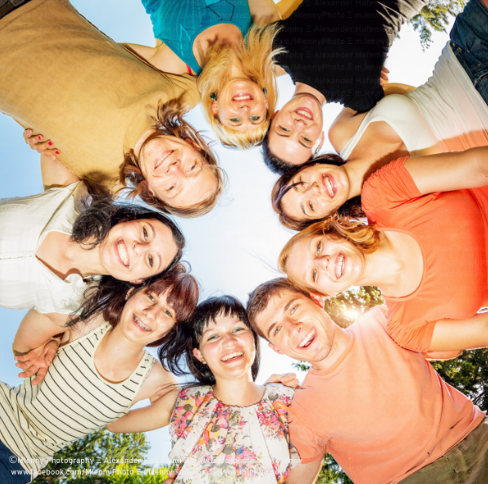 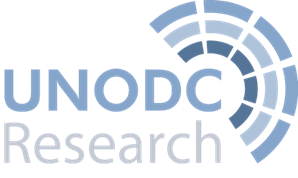 Thank you for your attention
How many Romanian trafficking in persons victims were detected 2010-2014?
Victims of trafficking in persons detected in Romania, 2010-2014
Source: UNODC GLOTIP 2014 & 2016
National statistics can be improved with data from other countries and can help national authorities to address the problem
Wildlife seizures  Source: UNODC WISE
Job creation rate, top sectorsShare of employment created by the births of employer enterprises, 2015
What can my country learn from others in order to boost business dynamism and employment growth?
Source: OECD Entrepreneurship indicators
Can my country boost productivity?  Where is the frontier?
Labour productivity by enterprise size, business economyValue added per person employed, thousands of USD, current PPPs, 2015
Source: OECD Structural Business Statistics